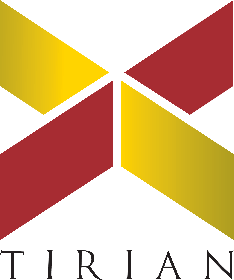 Andrew Grant “Who Killed Creativity?”
www.tirian.com © 2013
[Speaker Notes: Video & Photo Recording: Video, photos & audio recordings of any Tirian presentation or program are not permitted. On special request Tirian may grant permission. Permission must be sought in writing prior to confirmation from the Tirian directors prior to confirmation stating exactly what the intended video is to be used for & who will have access to the footage (including 3rd parties). Please do not ask the presenter on the day as they will have to decline. Conditions will apply such as: (a) Possible additional fee based on the agreed use, (b) Tirian to be supplied with a complete digital high resolution copy of the recordings within 14 days, (c) Tirian to retain the right to use all footage for their own training and marketing purposes. (d) Any client recordings may be used for internal use only, and are not for sale, lease or distribution to any other organization without Tirian’s written permission, (e) The video cannot be used for legal purposes, (f) The video must be approved by Tirian prior to release, (g) Some limitations set as to what, and how much of the session can be videoed. See full terms & conditions for more details. (h) The video must contain what is set out in the Video Guidelines Template, found at http://www.whokilledcreativity.com/resources/download-pr/


If granted: 
 The room needs to be well set for a video (audio feeds, lighting, projection and a professional camera and camera person
the video must contain in a footer across the whole video:  a Tirian logo, or book thumbnail, The name of the presenter, The name of the topic and www.tirian.com © 201X  - 

Photos and high res images to use in the video can be found at http://www.whokilledcreativity.com/resources/download-

The video can also contain the clients logo and any other information about the client, program etc. See full terms & conditions for more details.]
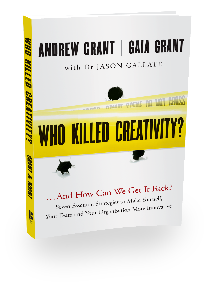 Andrew Grant “Who Killed Creativity?”
www.whokilledcreativity.com  © 2013
[Speaker Notes: Recordings: Video recording and/or audio recording of any Tirian presentation or program will only be permitted by permission from Tirian, &  for a possible additional fee.  
Permission must be sought in writing from the Tirian directors prior to confirmation. 
Tirian must be supplied within 14 days a complete digital high resolution copy of the recordings and retains the right to use them for their own training and marketing purposes. 

Any client recordings may be used for internal use only, and are not for sale, lease or distribution to any other organization without Tirian’s written permission. 

If granted, the video must contain in a footer across the whole video:  a Tirian logo, or book thumbnail, The name of the presenter, The name of the topic and www.tirian.com © 201X  - 

Photos and hig res images to use in the video can be found at http://www.whokilledcreativity.com/resources/download-

The video can also contain the clients logo and any other information about the client, program etc. See full terms & conditions for more details.]